3D design assignment ideas
Altered stuffed animals
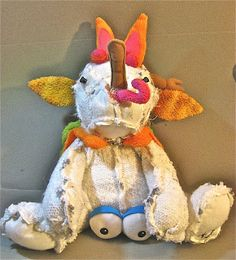 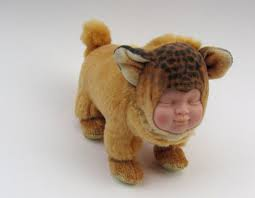 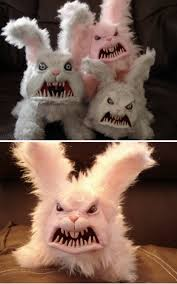 Repetition of 100 of one object sculptures
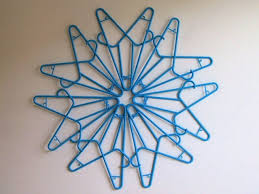 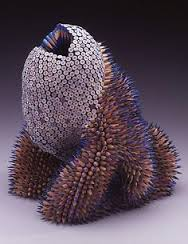 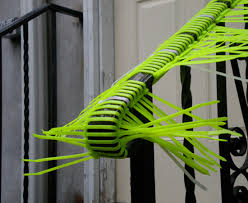 Articulated puppet self portrait in an environment
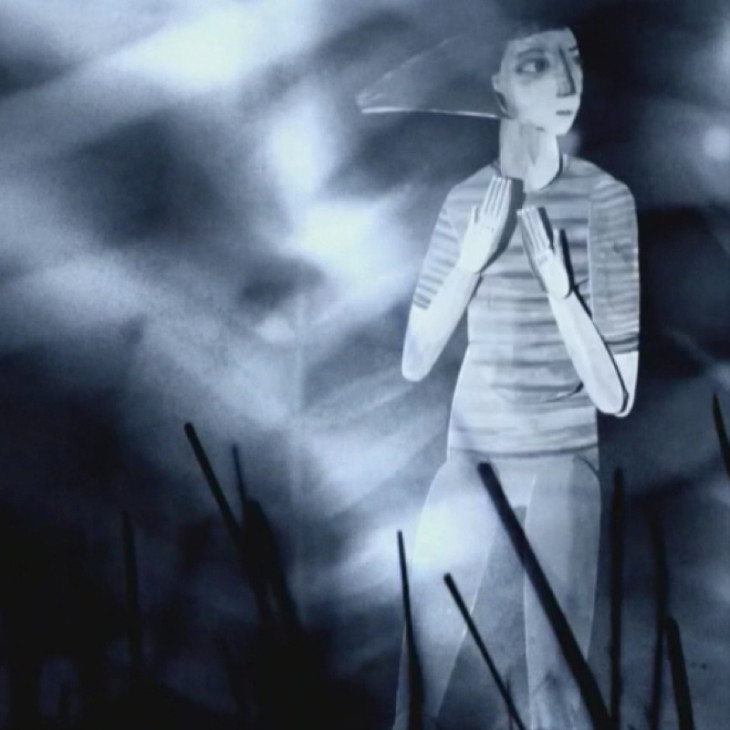 Make a casket for yourself (Ghana tradition)
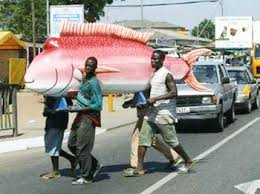 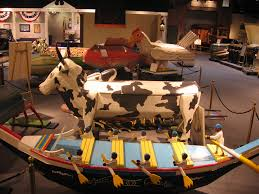 Tape murals
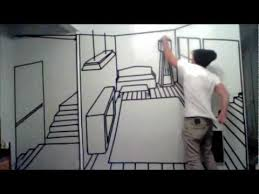 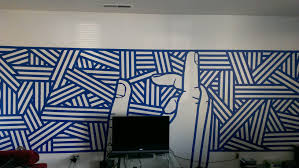 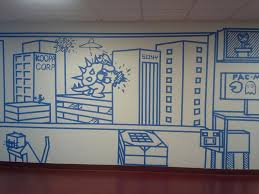 Full meal deal
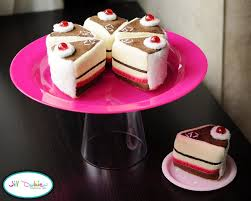 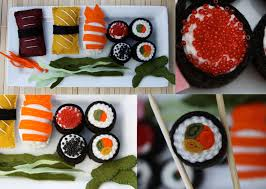 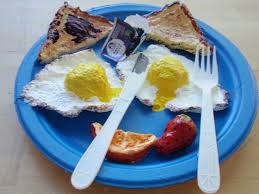 Non traditional wedding clothes
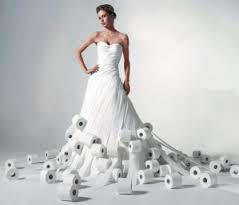 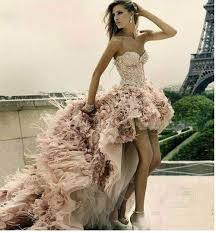 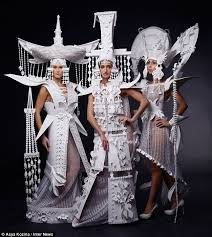 Joseph Cornell Box Homage
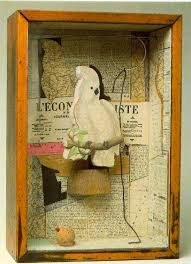 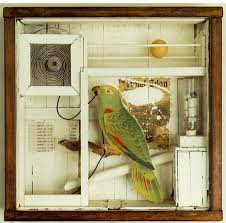 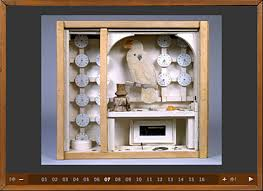 Mosaic
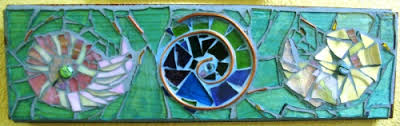 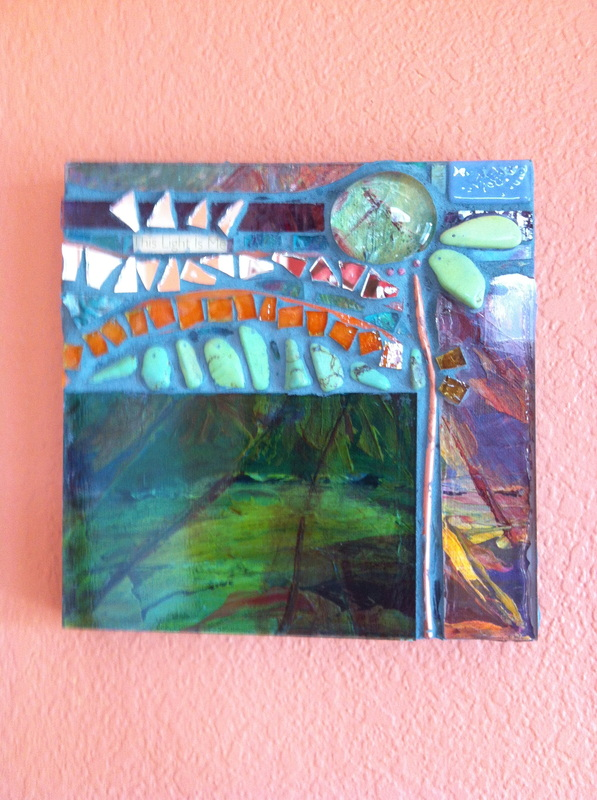 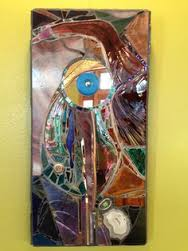 Wire and pantyhose sculpture, painted
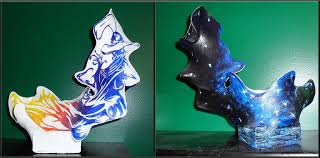 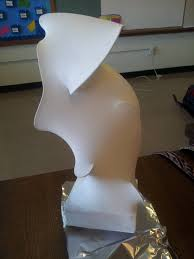 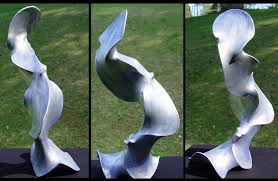 Cardboard relief
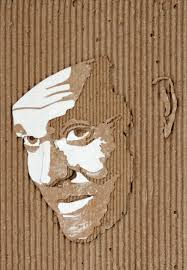 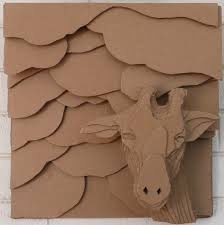 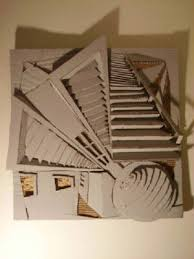 Personality portrait chair
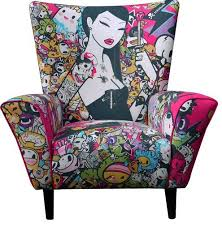 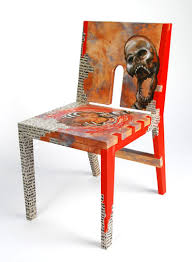 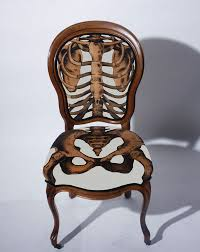 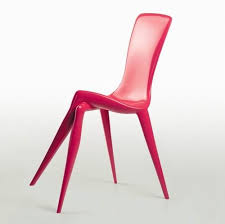 Create your own culture mask
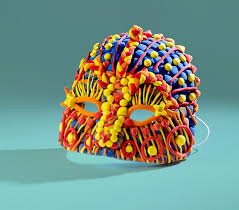 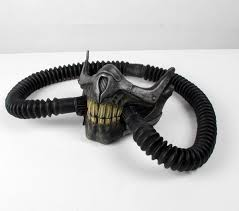 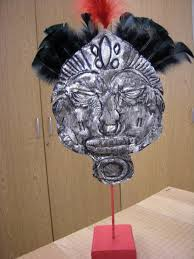 Exaggerated scale cardboard sculpture
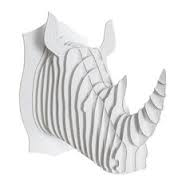 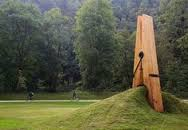 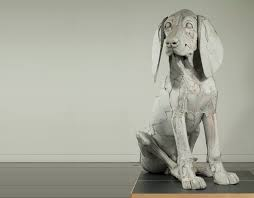